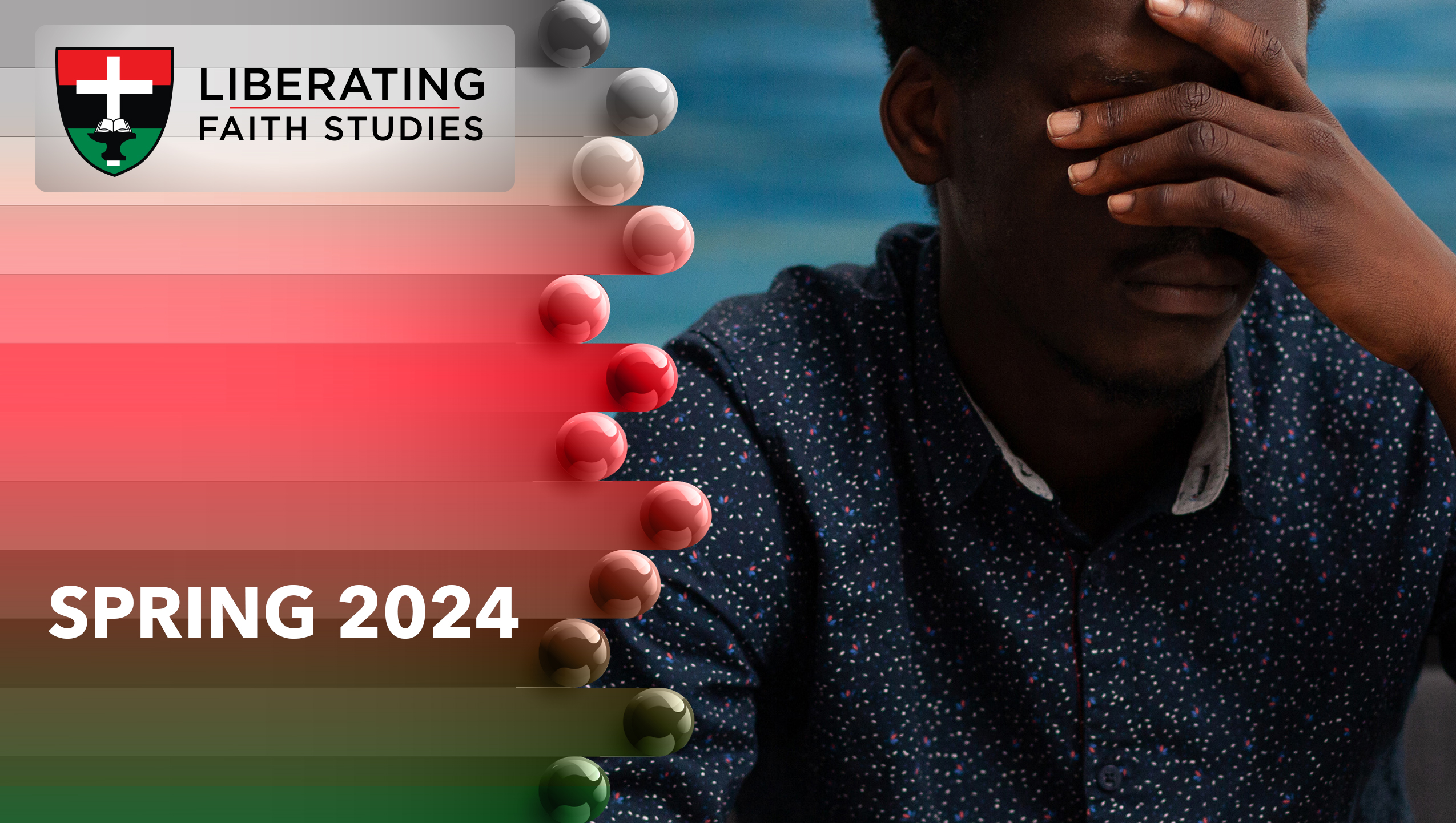 LESSON 11:  MAY 12
Reckoned as Righteous

Focus Scripture: Romans 4:13-25

Key Verse: (Abraham) grew strong in his faith as he gave glory to God, being fully convinced that God was able to do what he had promised. Romans 4:20-21 (NRSV UE)
Romans 4:13-25 (NRSV UE)
13	For the promise that he would inherit the world did not come to Abraham or to his descendants through the law but through the righteousness of faith.
14	For if it is the adherents of the law who are to be the heirs, faith is null and the promise is void.
15	For the law brings wrath, but where there is no law, neither is there transgression.
16	For this reason the promise depends on faith, in order that it may rest on grace, so that it may be guaranteed to all his descendants, not only to the adherents of the law but also to those who share the faith of Abraham (who is the father of all of us,
17	as it is written, “I have made you the father of many nations”), in the presence of the God in whom he believed, who gives life to the dead and calls into existence the things that do not exist.
18	Hoping against hope, he believed that he would become “the father of many nations,” according to what was said, “So shall your descendants be.”
19	He did not weaken in faith when he considered his own body, which was already as good as dead (for he was about a hundred years old), and the barrenness of Sarah’s womb.
20	No distrust made him waver concerning the promise of God, but he grew strong in his faith as he gave glory to God,
21	being fully convinced that God was able to do what he had promised.
22	Therefore “it was reckoned to him as righteousness.”
23	Now the words, “it was reckoned to him,” were written not for his sake alone
24	but for ours also. It will be reckoned to us who believe in him who raised Jesus our Lord from the dead,
25	who was handed over for our trespasses and was raised for our justification.
Key Terms
Ascribe / Ascribing – Giving credit for or assume (of a character trait).
Imprudence – Reckless foolishness or carelessness.
Justification – Considered right with or pleasing to God (saved, forgiven).
Scintillating – Very exciting; stirring thrills in the mind and body. 
Hermeneutics – The theory and practice of interpreting scripture texts. 
Hedonistic – The practice of heathens; grossly, ungodly self-indulgence.
Your title here
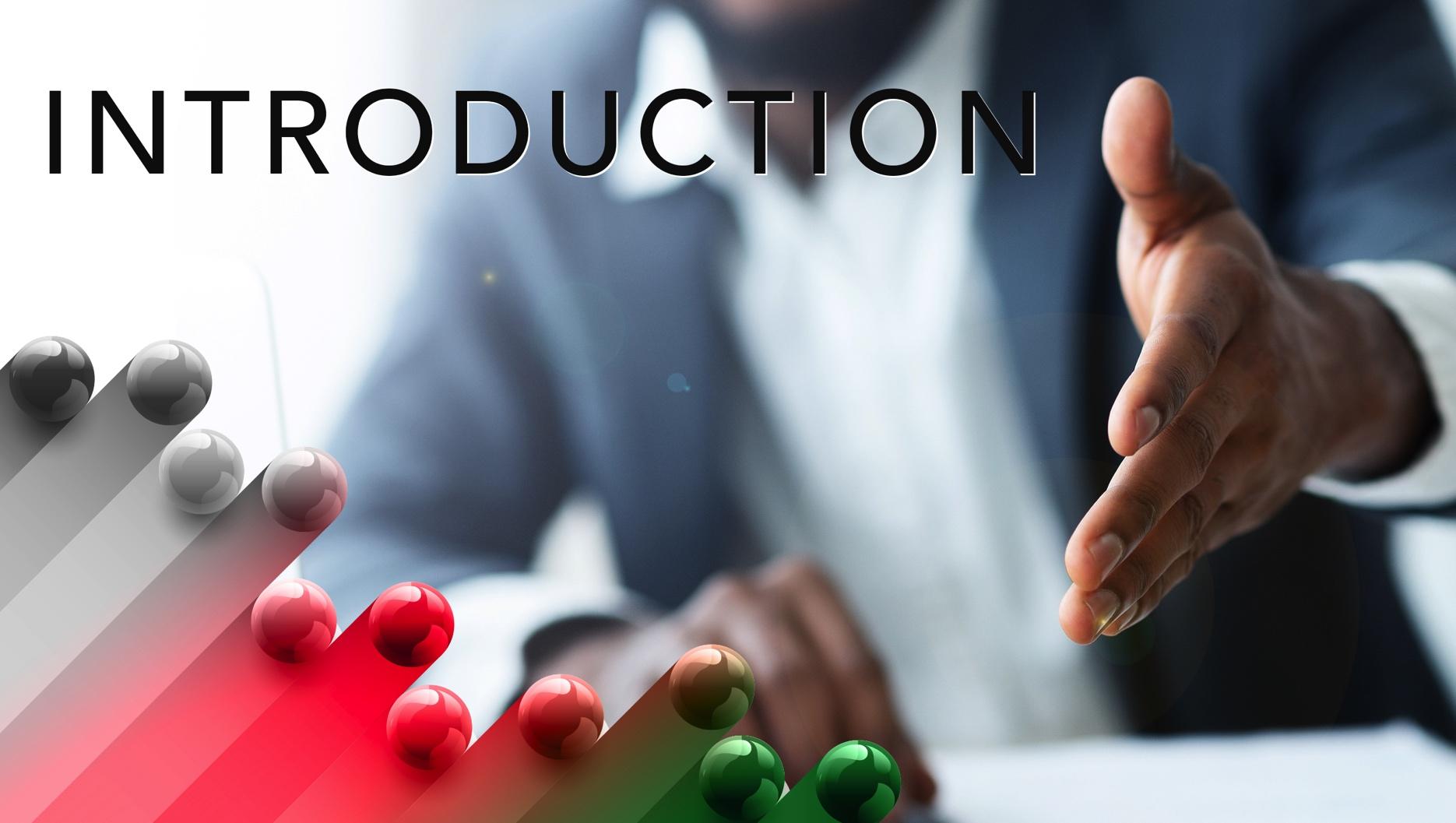 This lesson continues the discussion of salvation (justification) through faith and highlights the best Jewish example of how a person gets God’s nod of approval purely by belief.  The review of Abraham’s actions and faith is important because it focuses on the interplay between belief and actions, and makes clear which is the cause, and which is the effect.
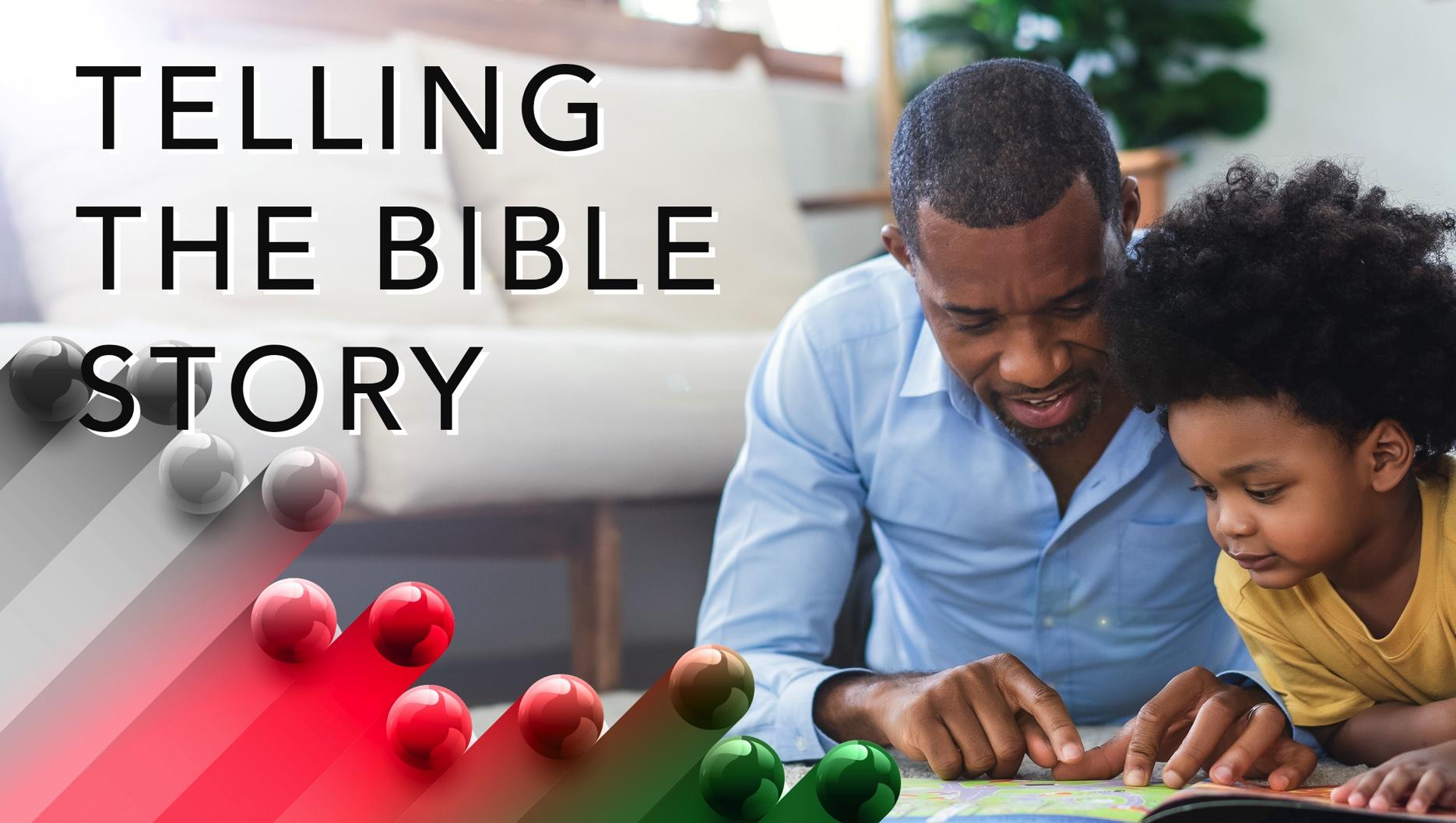 Part of the magnificence of this text is that it gives all the key elements of an active faith. As noted elsewhere, faith is not an exercise where a person decides on an outcome for an event and then forces God to produce that outcome. That is not faith but impudence.
A wonderful serenity has taken possession
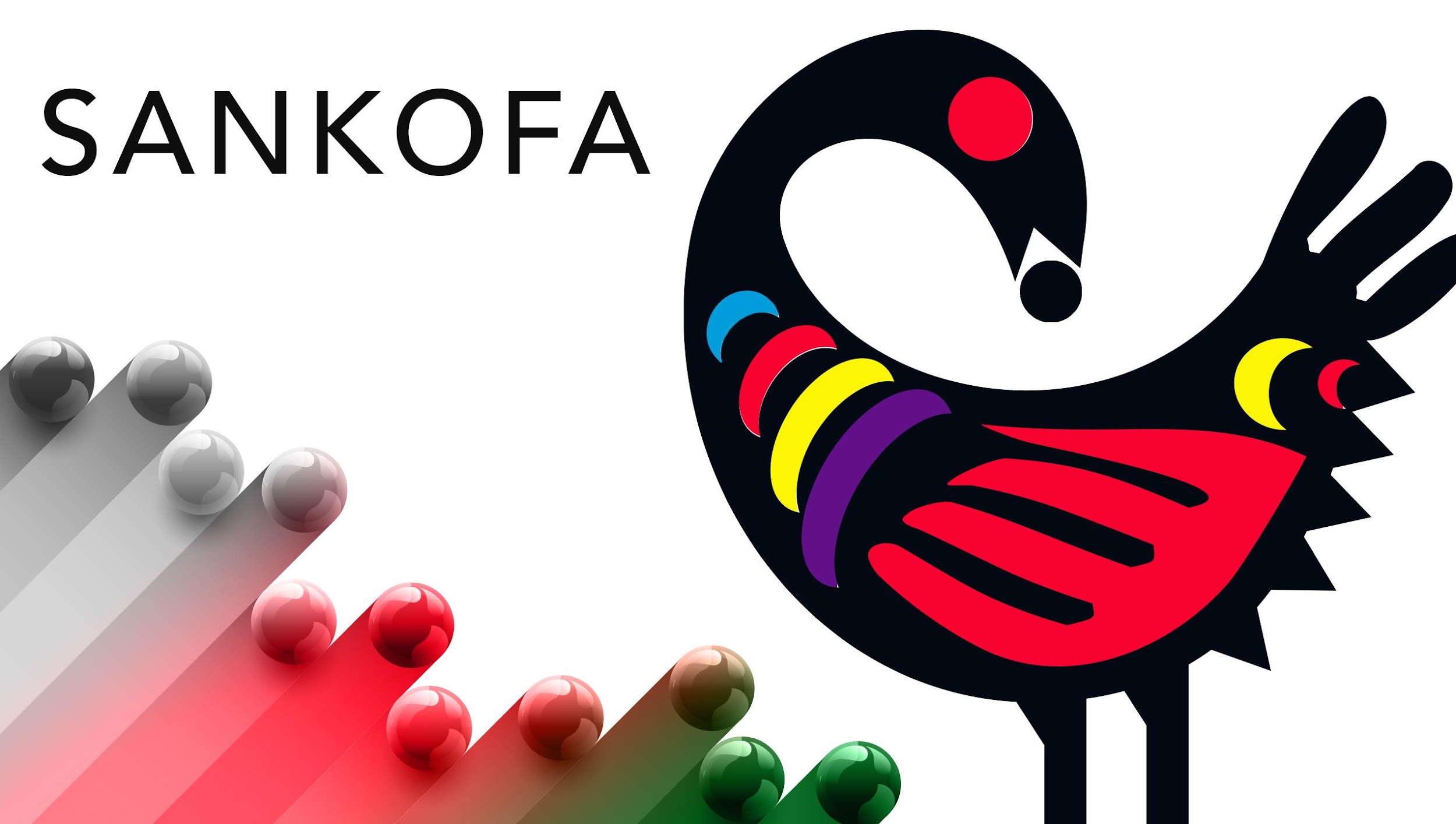 As noted in the case with Stephen in Acts 7, while faith does not guarantee a particular outcome, it keeps people running forward towards amazing outcomes. A memorable case in point is the achievements of Jesse Owens (James Cleveland Owens). This “Buckeye Bullet” won four gold medals and set two world records at the 1936 Olympics in Berlin, Germany, in a time when black athletes were not expected to excel.
A wonderful serenity has taken possession
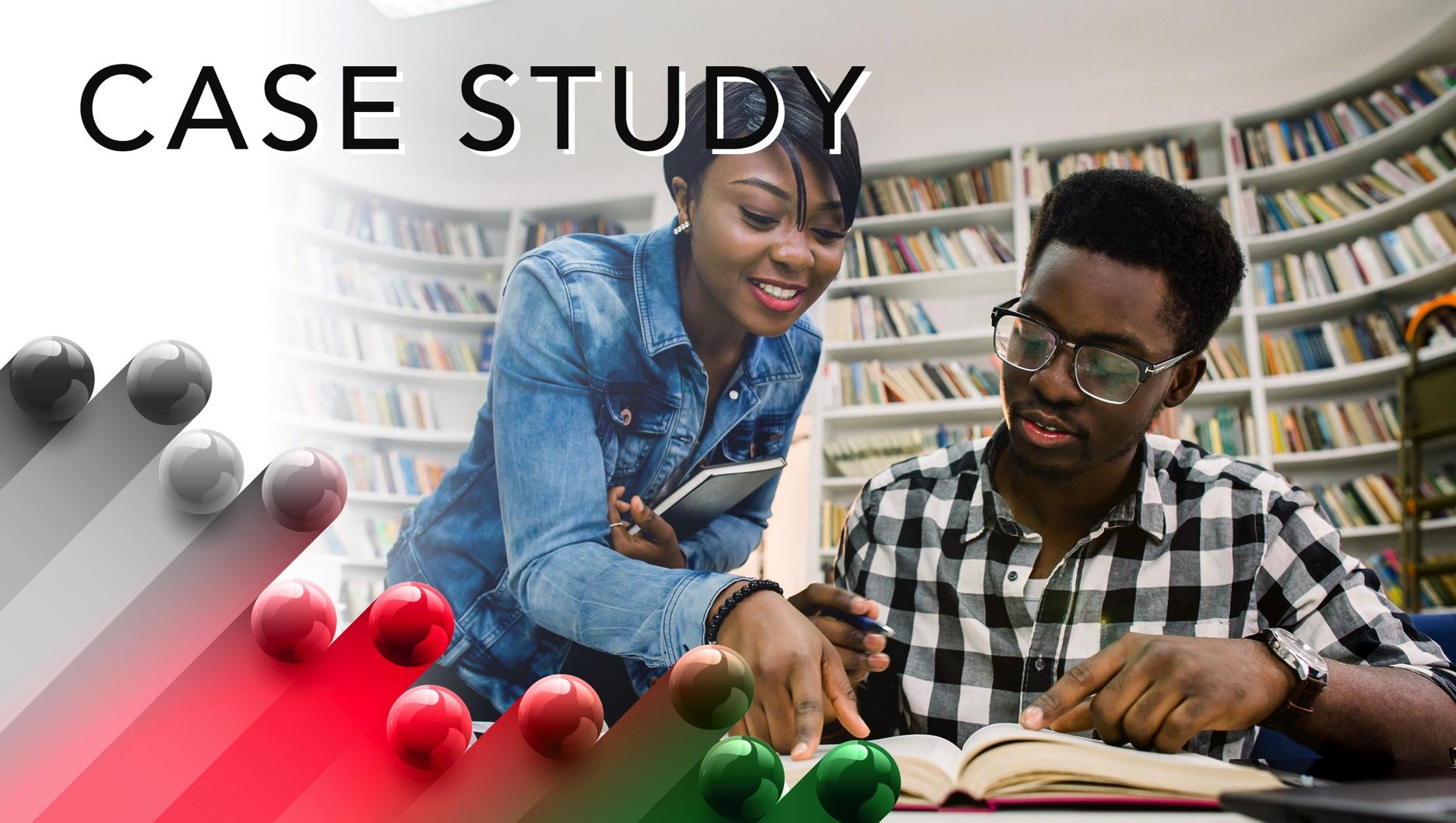 There is a school of thinking that explains faith in terms of a person’s “Obedience and Radical Response” to God. Some commentators attribute this approach to the work of theologians, like Karl Barth (1886-1968).
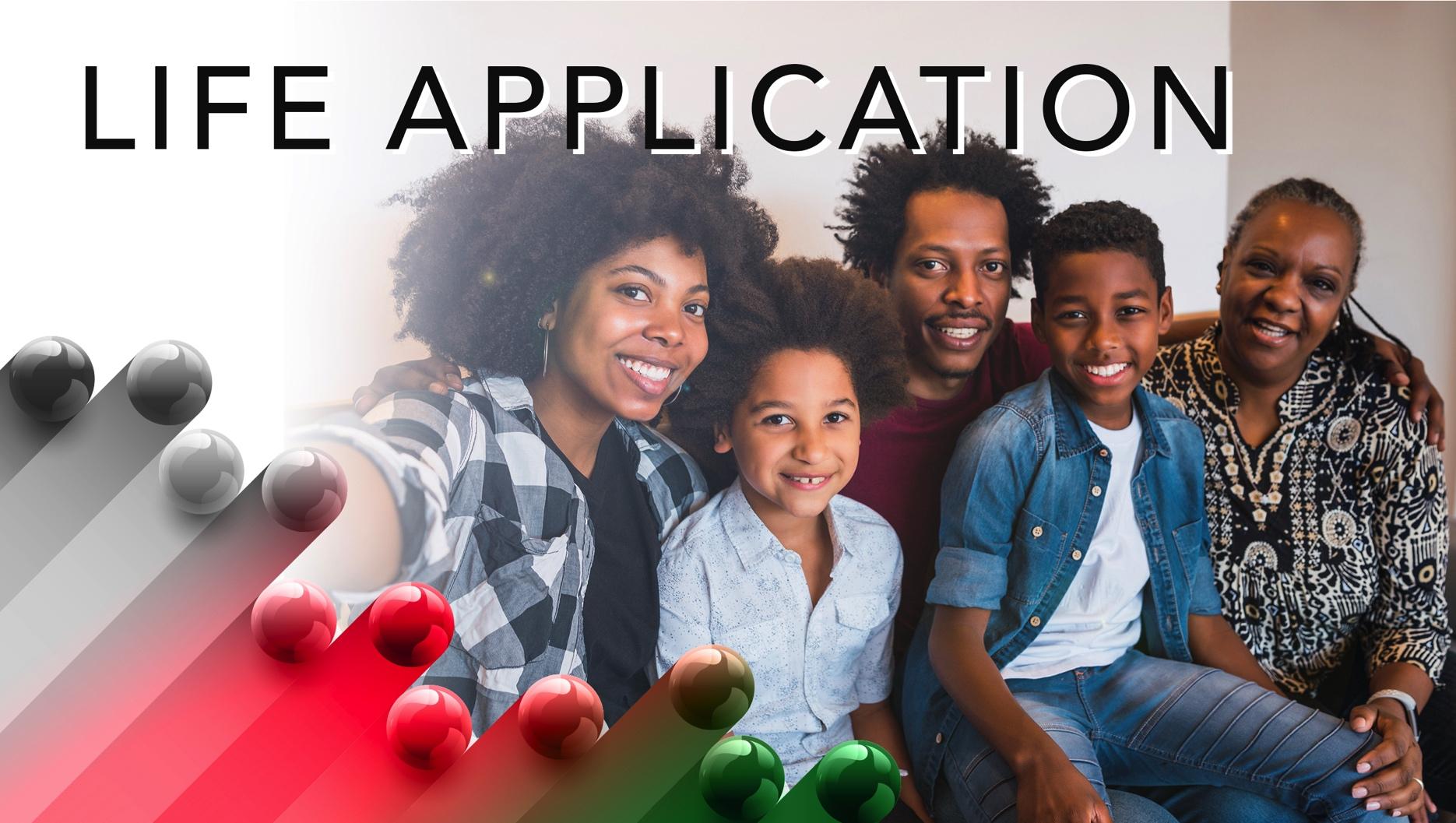 In normal conversation, we have no problem in ascribing to God the general power to do anything. Our challenge comes in believing that God will do the specific things we desire. Consider this and reflect on how you can know that God will do for you the specific things you desire.
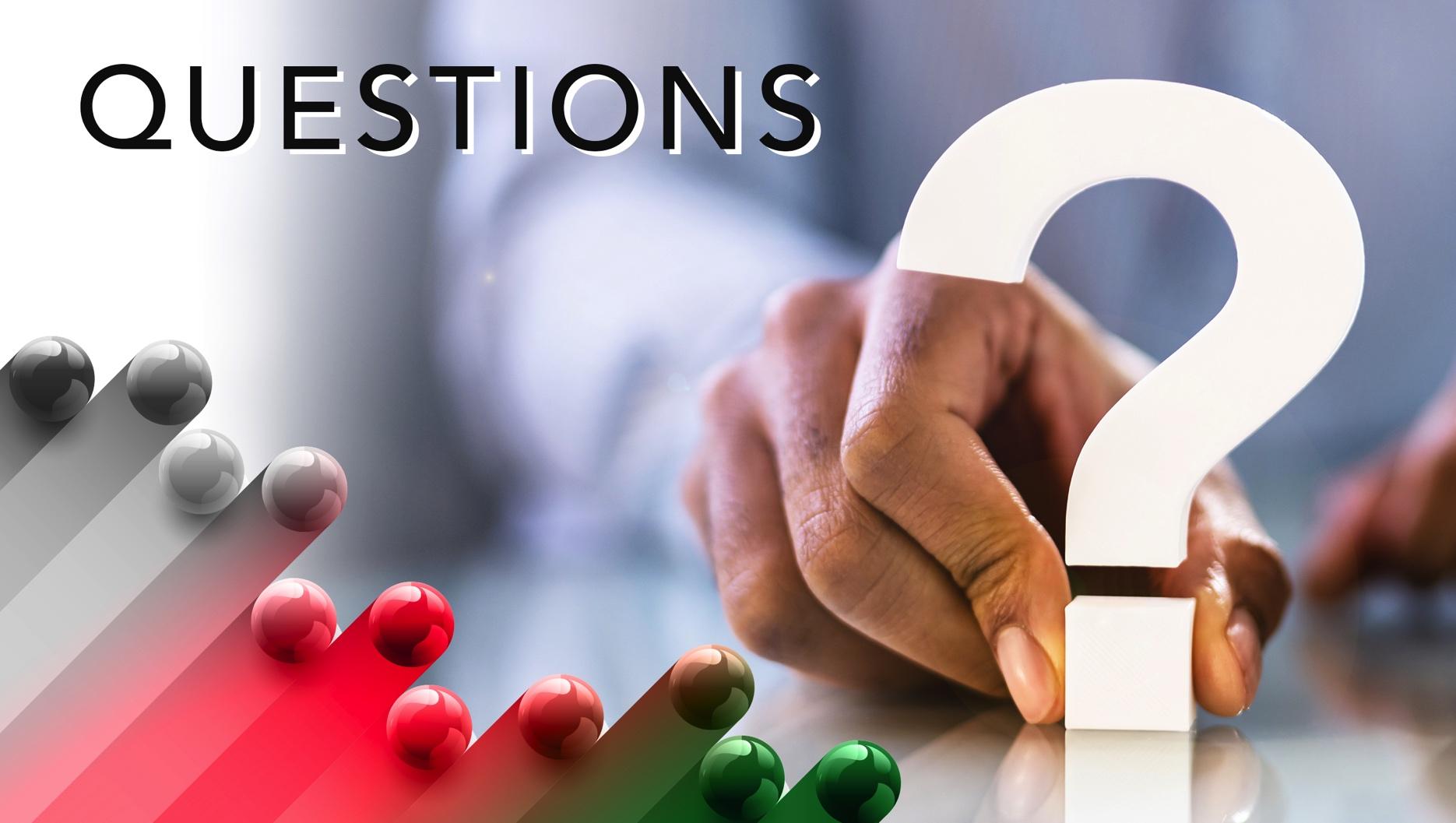 1. Looking back over your life, what personal action can you share that showed your trust in God?
2. What assurances would you need from God to go on a mission where you knew there was a risk of failure?
3. To you, what is a modern equivalent of God’s call to Abraham to sacrifice his son?
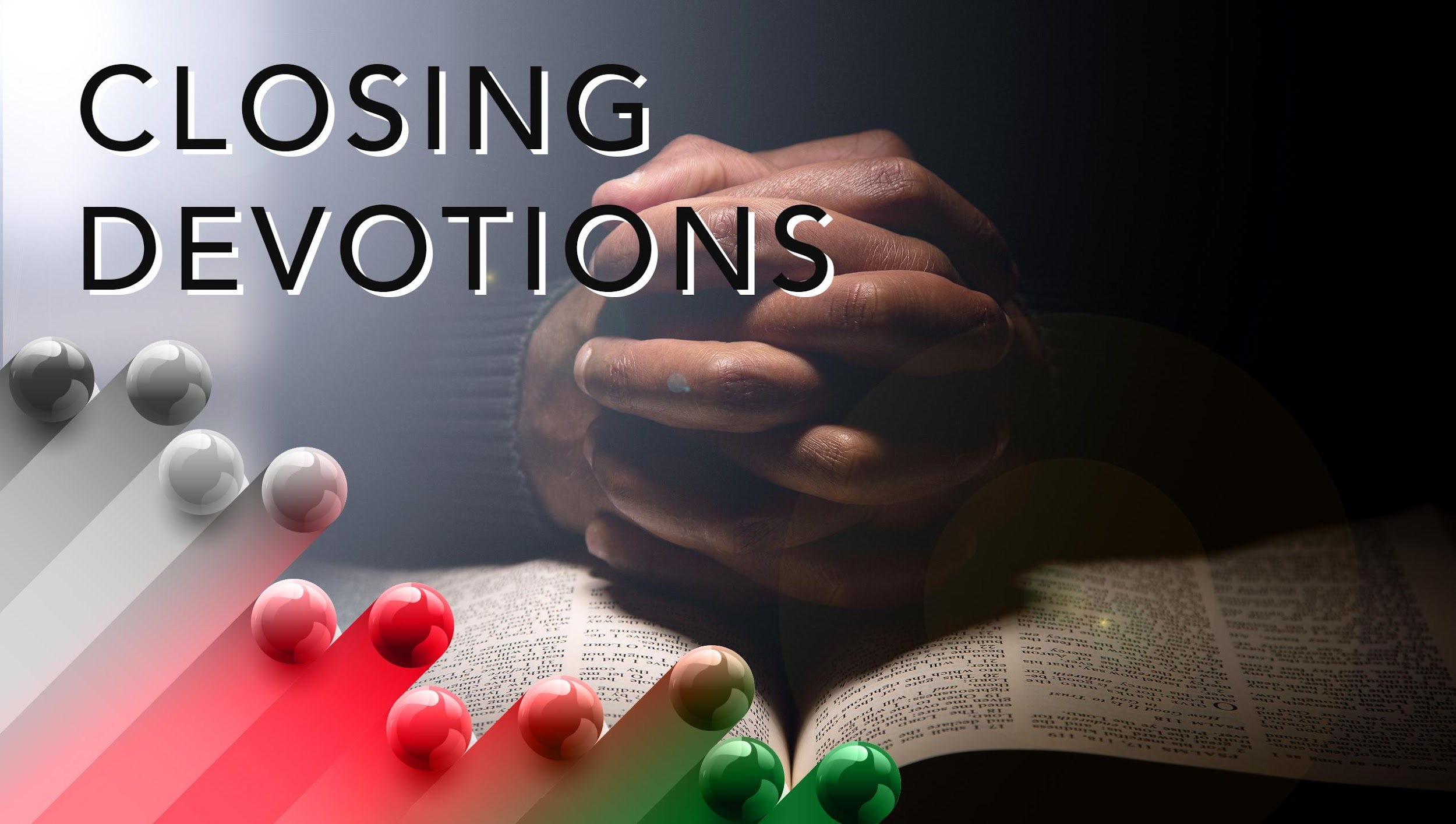 Closing Hymn: “They That Wait Upon the Lord”

Closing Prayer: Dear compassionate God, the three Hebrew boys stood in their faith so your name could get glory among heathens. If ever I am in a similar position, give me the assurance of your presence. I ask in Jesus’ name. Amen.